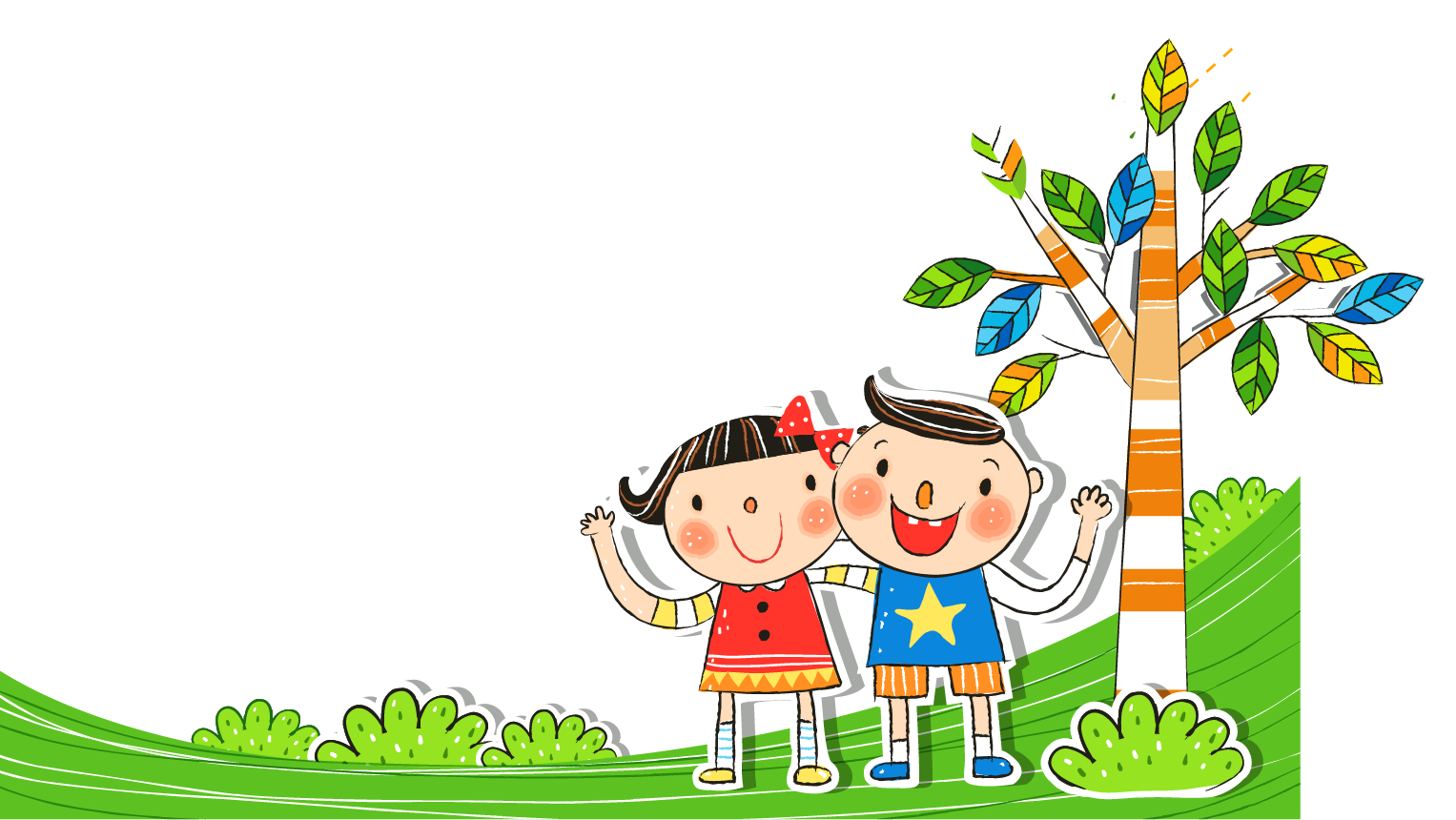 Xin chào các em!
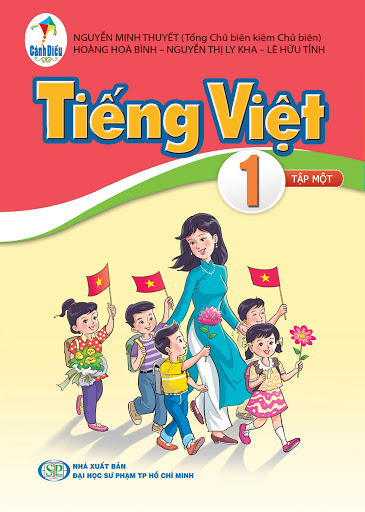 KiÓm tra bµi cò
Đọc bài : Đi học (trang 151)

Sóc, nhím và thỏ học lớp của ai ?
Ba bạn hứa học tập như thê nào ?
Viết bảng con
1. Lµm quen
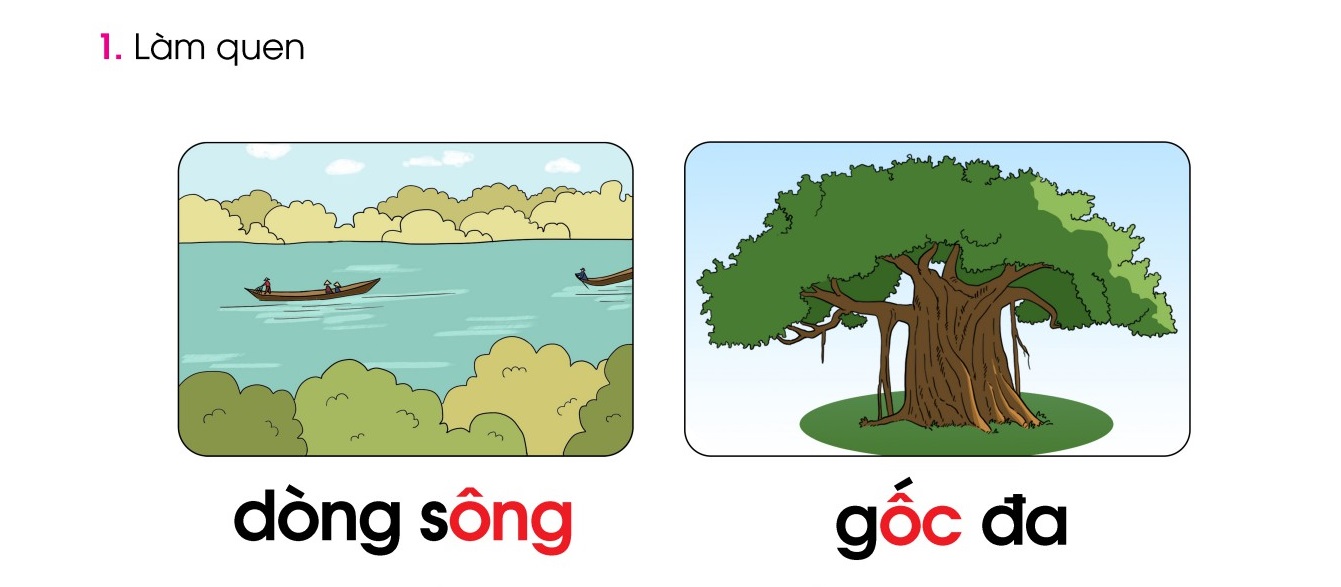 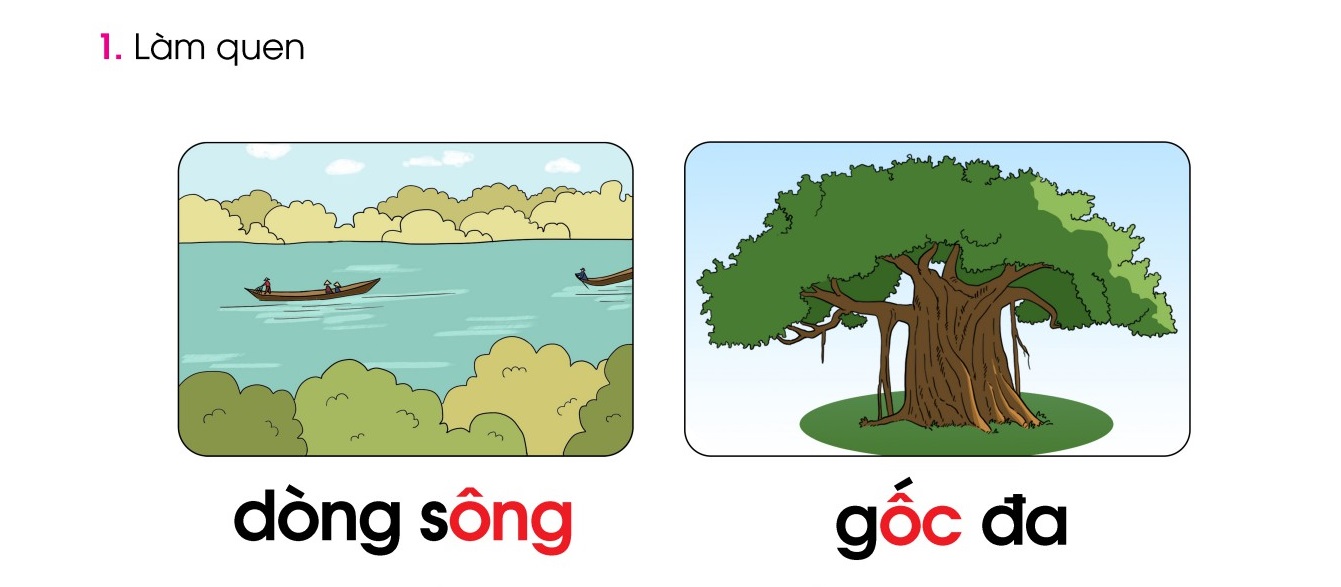 dòng sông
dòng sông
gốc đa
gốc đa
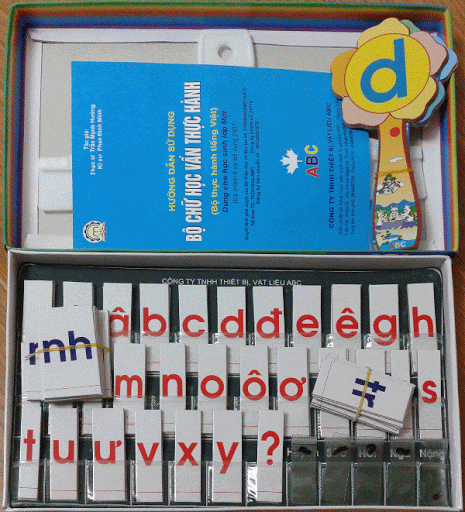 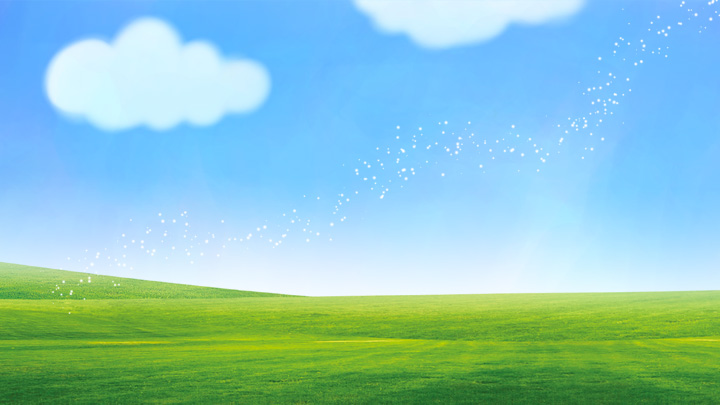 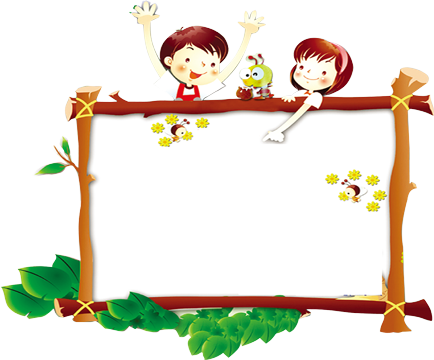 校园
安全
Thư giãn
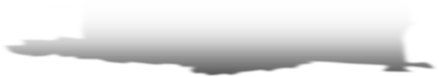 2. Tiếng nào có vần ông ? Tiếng nào có vần ốc ?
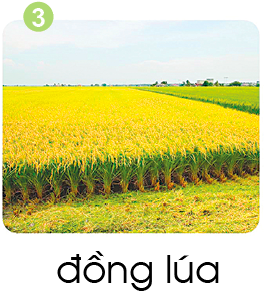 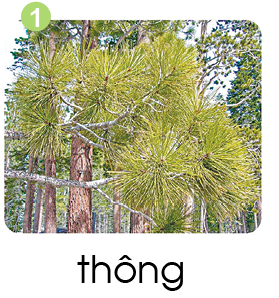 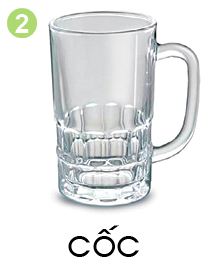 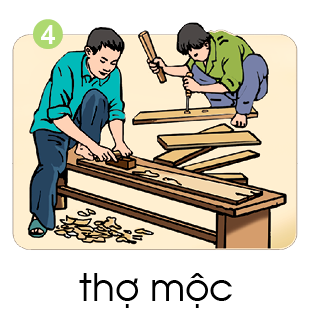 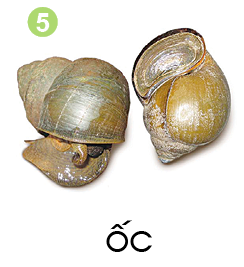 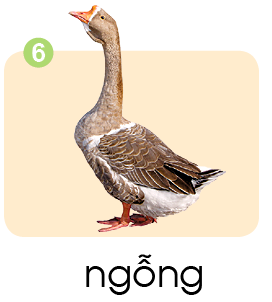 2. a. T×m tiÕng ngoµi bµi cã vÇn ?
2. b. T×m tiÕng ngoµi bµi cã vÇn  ?
cốc , lốc , mộc , ...........
Viết bảng con
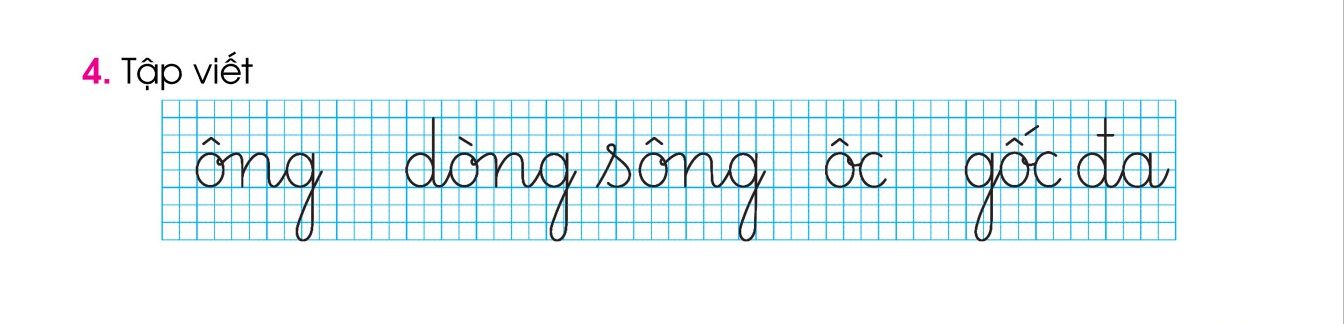 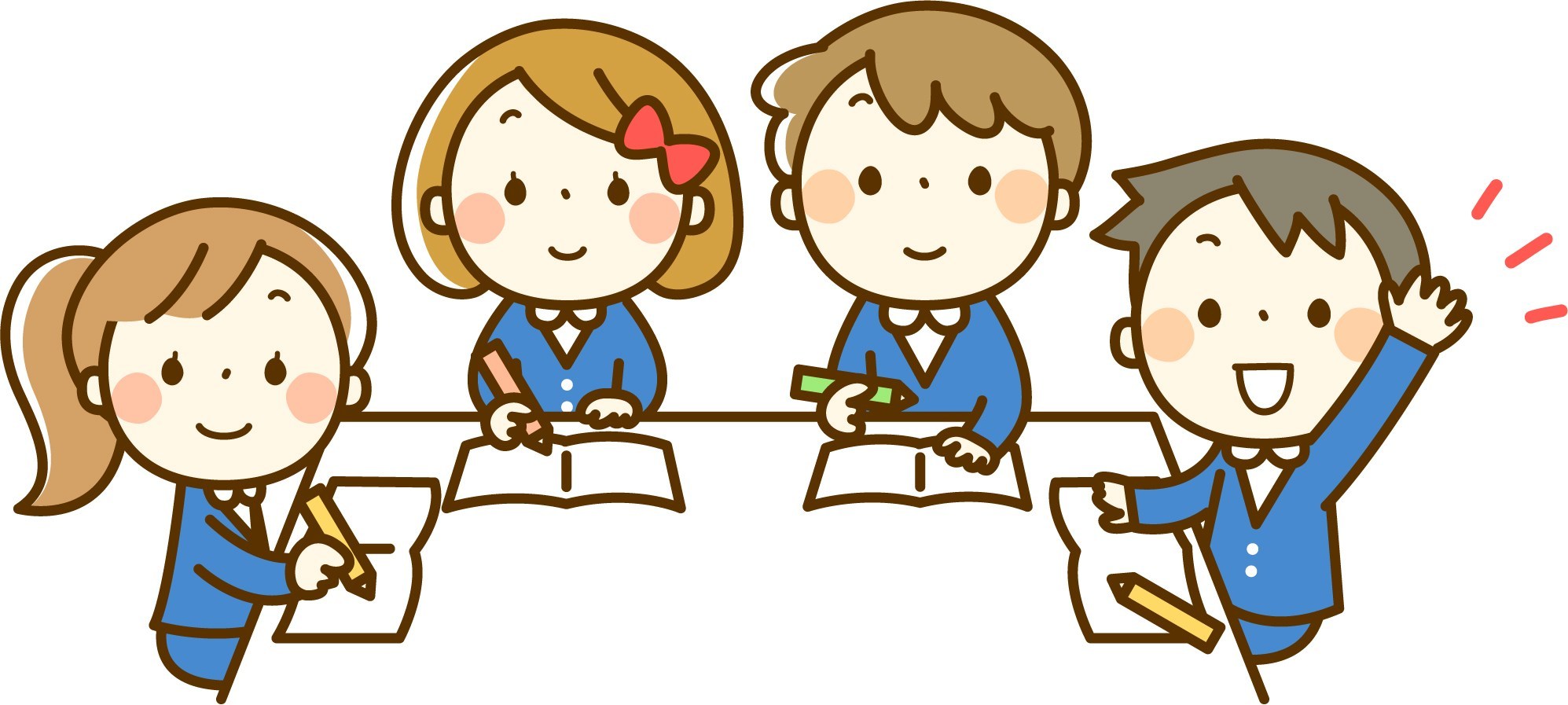 Củng cố
TIẾT 2
Quạ và công
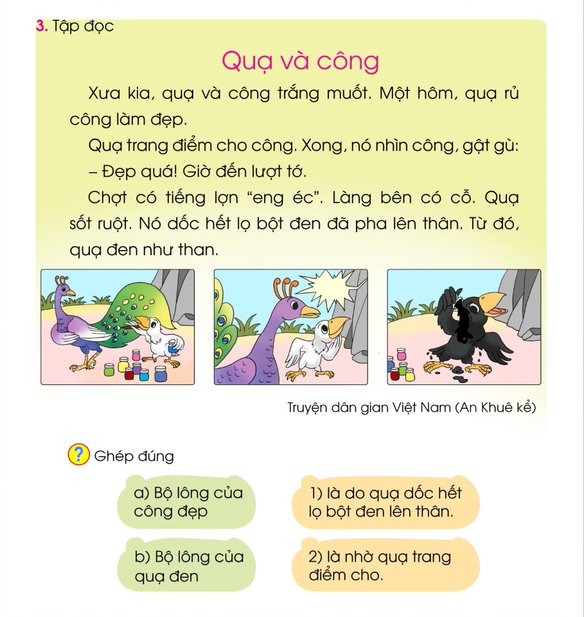 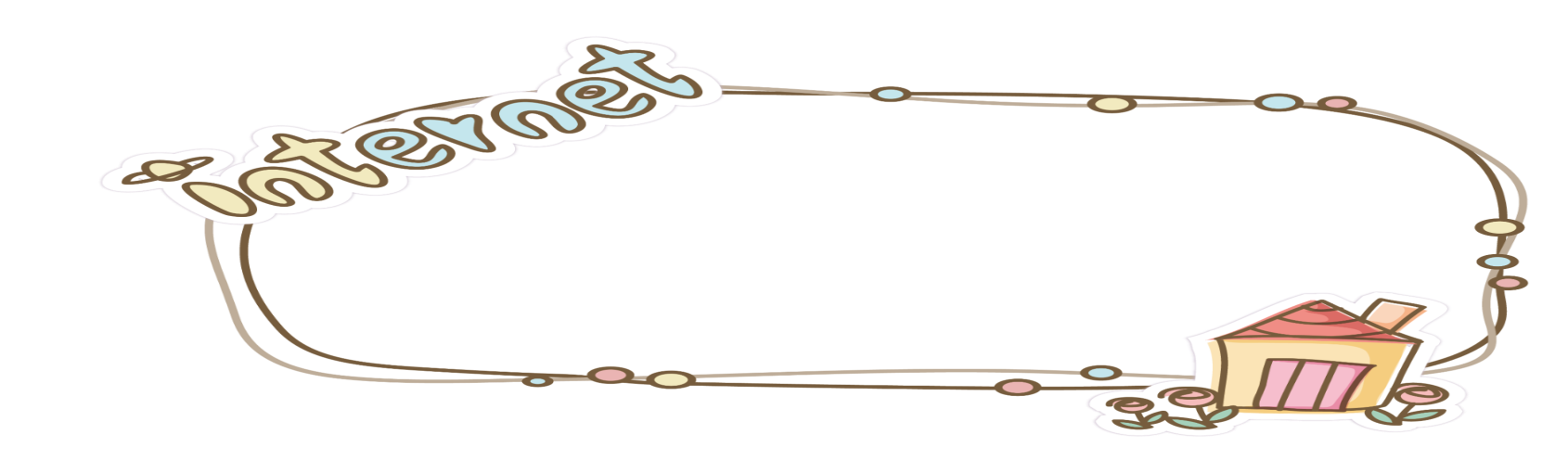 Luyện đọc từ ngữ
gật gù
công
trắng muốt
eng éc
làm đẹp
sốt ruột
dốc hết
trang điểm
đen như than
Đọc tiếp câu
Bài đọc có bao nhiêu câu ? 
Đọc tiếp nối từng câu
Đọc tiếp đoạn
Bài đọc có bao nhiêu đoạn ? 
Đọc tiếp nối từng đoạn
Tìm hiểu bài
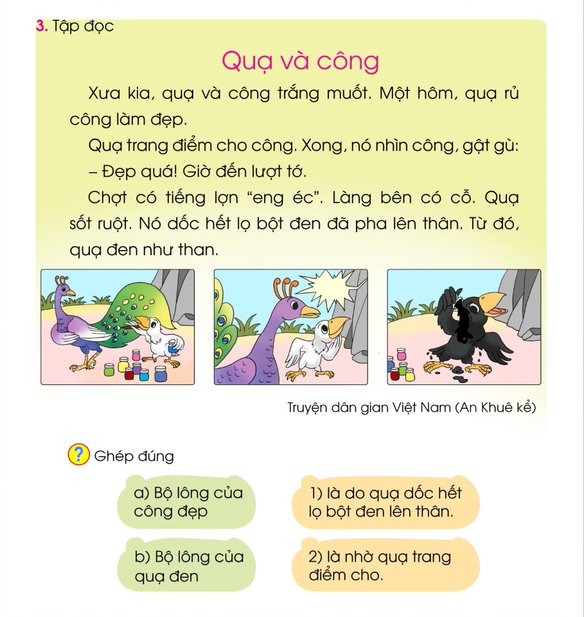 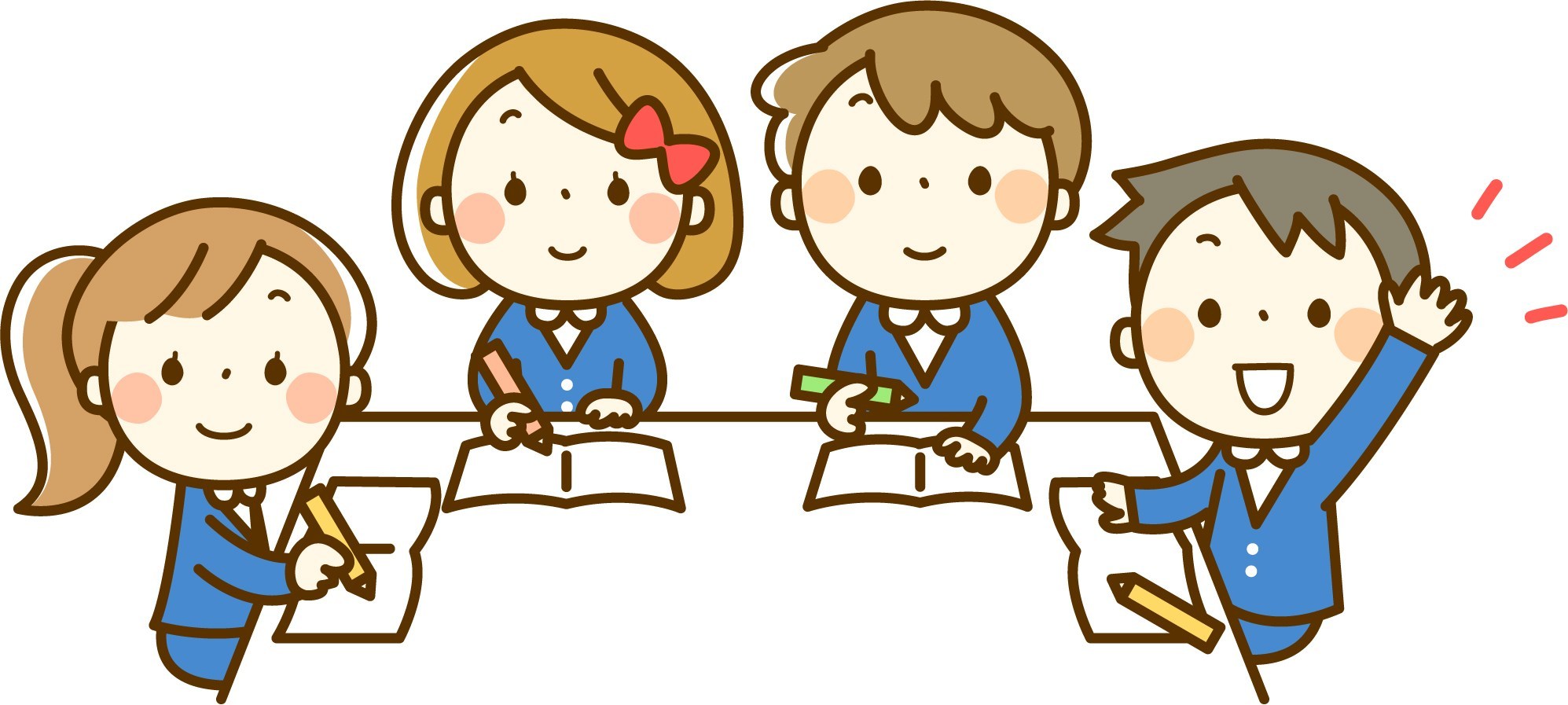 Củng cố
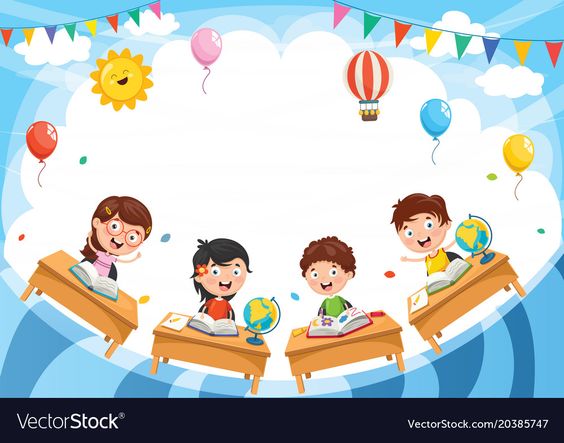 Dặn dò
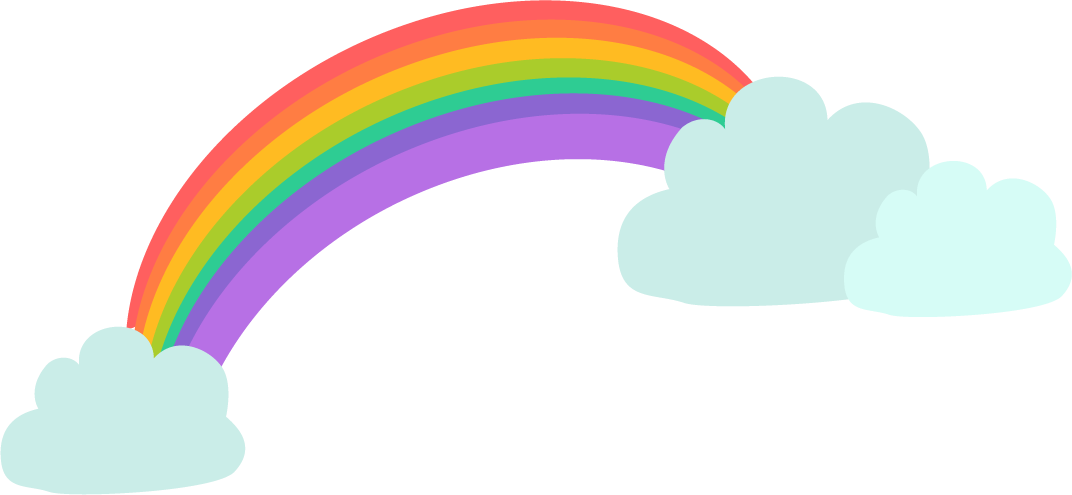 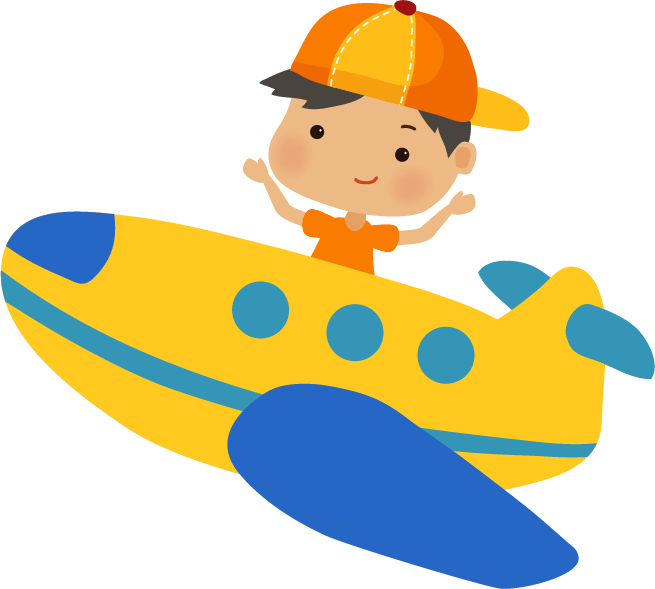 Tạm biệt và 
hẹn gặp lại!
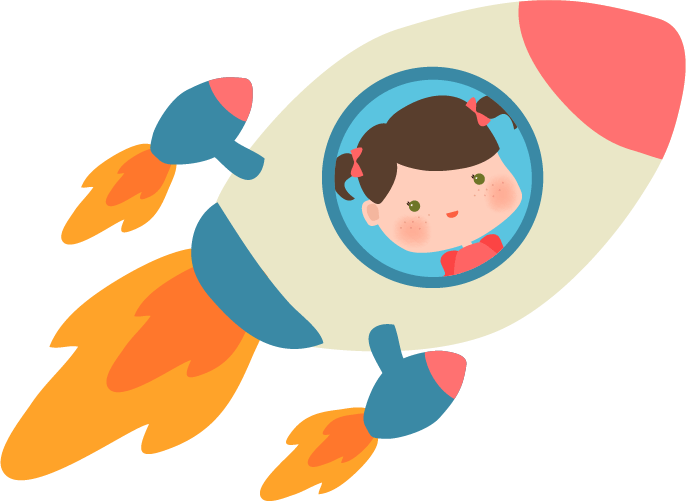 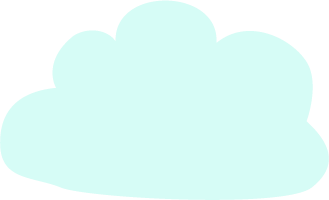 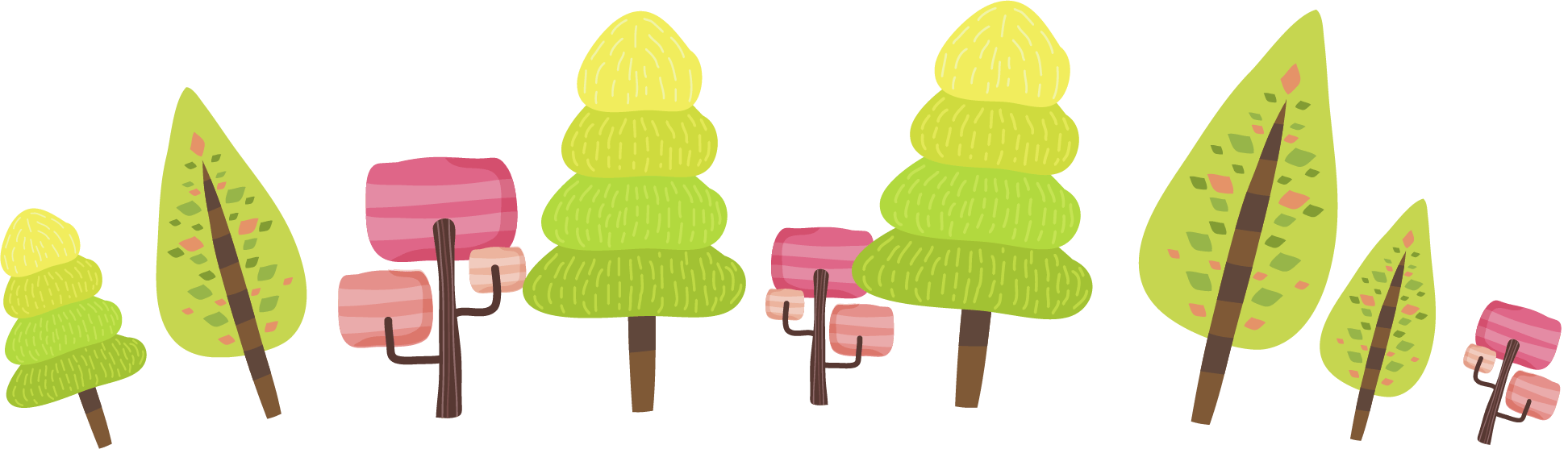 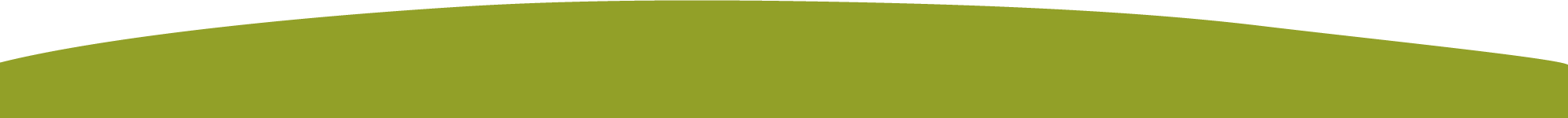